2024年05月12日
主日崇拜

教会聚会
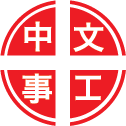 中文崇拜：每周日上午  9:30 , Baskin Chapel
中文主日學：每周日上午 11:00 , 教室2140B
  生命團契：每周五晚上  6:30 , 教室2103
请大家安静，预备心
你信實何廣大
53, Great is Thy Faithfulness
能不能
Let Me Stay
Psalms 詩篇
63:1-8
1 （大卫在犹大旷野的时候，作了这诗。）神阿，你是我的神，我要切切地寻求你。在干旱疲乏无水之地，我渴想你，我的心切慕你。
2 我在圣所中曾如此瞻仰你，为要见你的能力，和你的荣耀。

1 O God, you are my God, earnestly I seek you; my soul thirsts for you, my body longs for you, in a dry and weary land where there is no water.
2 I have seen you in the sanctuary and beheld your power and your glory.
3 因你的慈爱比生命更好，我的嘴唇要颂赞你。
4 我还活的时候，要这样称颂你。我要奉你的名举手。

3 Because your love is better than life, my lips will glorify you.
4 I will praise you as long as I live, and in your name I will lift up my hands.
5 我在床上记念你，在夜更的时候思想你，我的心就像饱足了骨髓肥油。我也要以欢乐的嘴唇赞美你。
6 

5 My soul will be satisfied as with the richest of foods; with singing lips my mouth will praise you.
6 On my bed I remember you; I think of you through the watches of the night.
7 因为你曾帮助我，我就在你翅膀的荫下欢呼。
8 我心紧紧的跟随你。你的右手扶持我。

7 Because you are my help, I sing in the shadow of your wings.
8 My soul clings to you; your right hand upholds me.
祈禱
Prayer
感謝神
308, Thanks to God for My Redeemer
奉獻祈禱
Offertory Prayer
2 Samuel 撒母耳記下
23:1-5
1 以下是大卫末了的话。耶西的儿子大卫得居高位，是雅各神所膏的，作以色列的美歌者，说，
2 耶和华的灵借着我说，他的话在我口中。

1 These are the last words of David: "The oracle of David son of Jesse, the oracle of the man exalted by the Most High, the man anointed by the God of Jacob, Israel's singer of songs :
2 The Spirit of the Lord spoke through me; his word was on my tongue.
3 以色列的神，以色列的磐石晓谕我说，那以公义治理人民的，敬畏神执掌权柄，
4 他必像日出的晨光，如无云的清晨，雨后的晴光，使地发生嫩草。

3 The God of Israel spoke, the Rock of Israel said to me: 'When one rules over men in righteousness, when he rules in the fear of God,
4 he is like the light of morning at sunrise on a cloudless morning, like the brightness after rain that brings the grass from the earth.'
5 我家在神面前并非如此。神却与我立永远的约。这约凡事坚稳，关乎我的一切救恩和我一切所想望的，他岂不为我成就吗？

5 Is not my house right with God? Has he not made with me an everlasting covenant, arranged and secured in every part? Will he not bring to fruition my salvation and grant me my every desire?
今日證道

末了的话

The Last Word

王牧师
默 祷
Prayerful Meditation
報 告
Announcements
BBC 中文事工通知
歡迎新朋友
Welcome New Friends
祝 福
Benediction
彼此問安
Greeting of Peace